EU-CERT:European Certificates and Accreditation for European Projects
EU-CERTTransnational partner meeting (TPM5)in Paderborn, Germany 
The EU-CERT – Final Policy Recommendation Conference!
5th - 7th of March 2024

Financial AdministrationUniversity of Paderborn
Reference Number:2021-1-DE02-KA220-ADU-000033541 
Duration: 
01.02.2022 – 31.05.2024 (28 month)
Agenda
Part I – General information
Part II – Financial reporting
Part III – The Project Management Tool - PROM
‹#›
Part I – General information
‹#›
Responsibilities of the beneficiaries
„All beneficiaries 
are jointly and severally responsible for proper implementation of the project and for complying with any legal obligation each beneficiary 
informs the coordinator of any change with effects on the project 

submits to the coordinator: 
	- data needed for reports and financial statements 
	- documents needed for audits, checks, evaluation 
	- any other information to be provided to the NA“
 (Presentation Strategische Partnerschaften Administrative und finanzielle Projektbegleitung Jürgen van Capelle / Katarzyna Sena)
‹#›
Responsibilites of the coordinator
„The coordinators* 
monitor the implementation 
intermediate the communications between beneficiaries and NA 
provide NA with information related to substantial changes in the project 
establish requests for payment / ensures payments to the other beneficiaries 
provides necessary documents for checks, audits, evaluations. * Grant agreement, II,1.3“

 (Presentation Strategische Partnerschaften Administrative und finanzielle Projektbegleitung Jürgen van Capelle / Katarzyna Sena)
‹#›
Scheme of the money-transfer
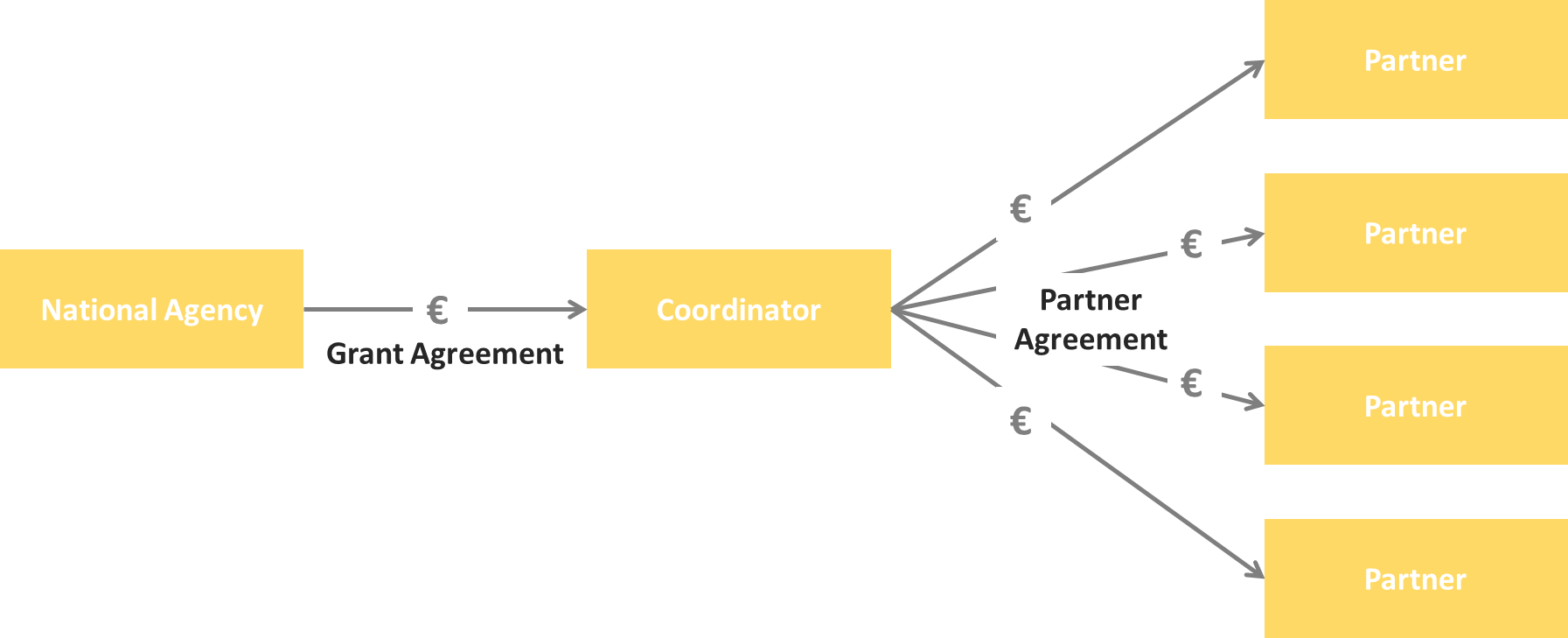 ‹#›
Eligible costs
“Eligible Costs (1) (PG, p. 200)
Incurred during the lifetime of the project 
Indicated in the estimated overall budget of the project
Necessary for the implementation of the project 
Identifiable and verifiable (recorded in the accounting records with regular cost accounting practices) 
Compliant with the requirements of applicable tax and social legislation 
Reasonable, justified, and comply with sound financial management (regarding economy and efficiency) 
Always beware: VAT”

(Presentation Strategische Partnerschaften Administrative und finanzielle Projektbegleitung Jürgen van Capelle / Katarzyna Sena)
‹#›
Cost types
Unit costs
Project Results
Project Management and Implementation
Transnational Project Meetings
Multiplier Events
Learning, Teaching and Training Activities

Actual Costs
Exceptional Costs
Relevant in INTERFACE
 for all partners
Not in the INTERFACE project
‹#›
Unit costs
What are unit costs?

Unit costs... 
occur within the period of eligibility
are necessary to realise and implement the project
have to be reported 🡪 Financial documentation
Could be identified and verified by financial documentation

Project Management and Implementation
Coordinator	🡪 €500 per month
Partners 		🡪 €250 per month
‹#›
Annex II of the GA  - Budget of the INTERFACE project
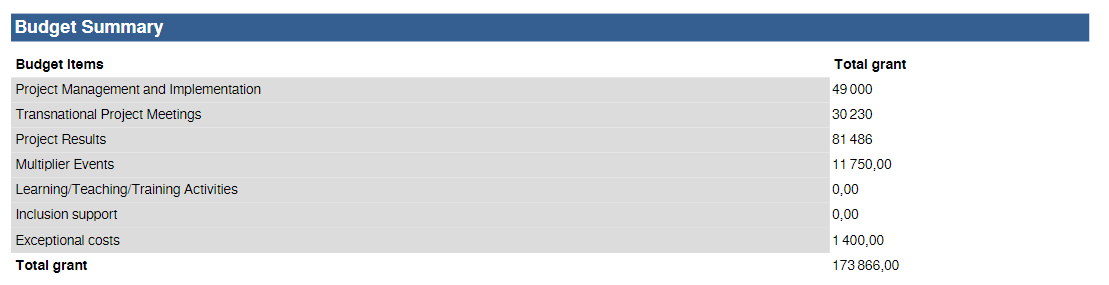 ‹#›
Project Management and Implementation
Could be used for... 
general project management tasks / coordination
communication / planning / calculation purposes
project and Intellectual Output implementation purposes
dissemination and evaluation

Could be identified and verified through...
produced dissemination material / products
explanation and description in the progress and the final report
Development of a dissemination list
‹#›
Project Results (1)
Project Results...
will be developed by staff members in specific staff categories
produces staff costs that could be characterised by 4 different staff categories:
Manager
Teacher/Trainer/Researcher
Technician
Administrative staff
				are calculated on unit costs per day
‹#›
Project Results (2)
You provide evidence about the working days with your time sheets! –

Use the PROM TOOL!





Please make sure that you do not claim more or less days than granted!
http://prom.eduproject.eu/
‹#›
Project Results (3)
Documentation of staff costs
Timesheets 
Payslips 
Staff employment contracts

Additional documentation (in your own project folder)
Invoices (for example: boarding passes, accommodation invoice etc.)
Proof of payment 
Receipts for costs incurred (for example: printing costs for dissemination material, hosting partner meeting etc.)
‹#›
Travel Costs (1)
Transnational Project Meetings costs…
 
are calculated on a unit cost basis according to the distance of travel per meeting
Online distance calculator: 
http://ec.europa.eu/programmes/erasmus-plus/resources_en#tab-1-4

are based on the place of origin and the place of the meeting venue 
needs to have a direct link to project meetings
‹#›
Travel Costs (2)
Transnational Project Meetings costs…
 
575,00 € 	per person	distance 	100-1999km
760,00 €	per person	distance	>= 2000km 


Make sure that you have the correct number of participants.
‹#›
Travel costs (3)
Documentation

Certificate/declaration of attendance 
The hosting institution has to provide the participants with acertificate/declaration of attendance signed by the hosting organisation 

	🡪 Template will be available on the project website
	🡪 Please provide us with a scanned version

Travel cost invoices (in your own folder)

Flight invoices, boarding passes
accommodation invoices 
Taxi, train, car hire and/or bus receipts
Mileage costs at a maximum rate of 0.22 cent per km
‹#›
Part II – Financial Reporting
‹#›
Financial Reporting
Please…
 provide all financial and supporting documents every 4 months (first year)  and every 3 months (second year). 

 use the PROM Tool to create your financial documentation.
stick on the working days per Intellectual Output and staff category.
create one timesheet per month.
ensure that you only report one staff category per month.
don`t report Saturdays, Sundays, holidays and sick days. 
sign timesheets for every month.
send all documents of a reporting period in one package via e-mail and the originals via post.
‹#›
Part III  – The Project Management Tool - PROM
‹#›
PROM – Project Management Tool
The Login Area - http://eduproject.eu/prom/login.php
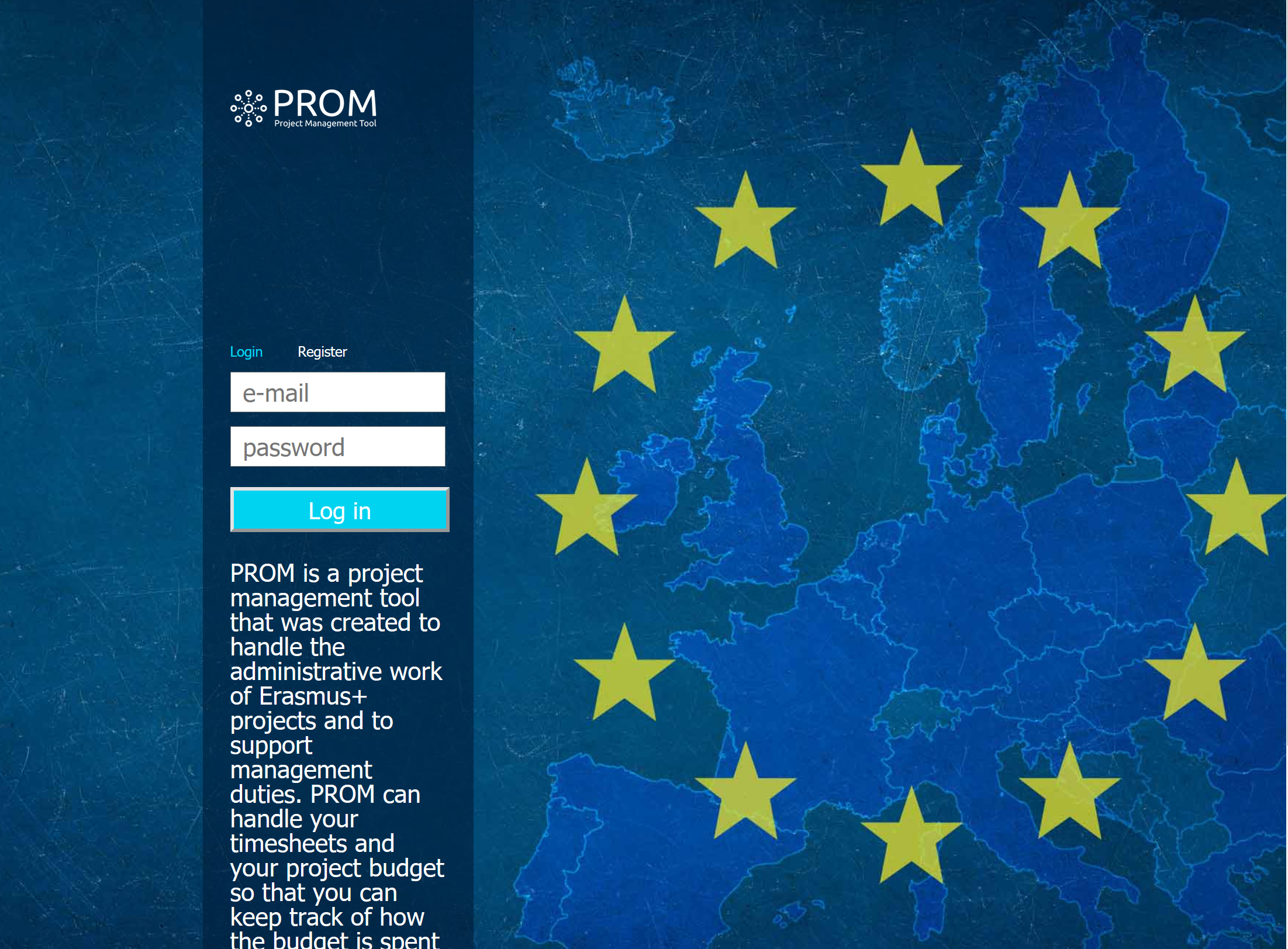 ‹#›
PROM – Project Management Tool
The PROM Start Page (1)
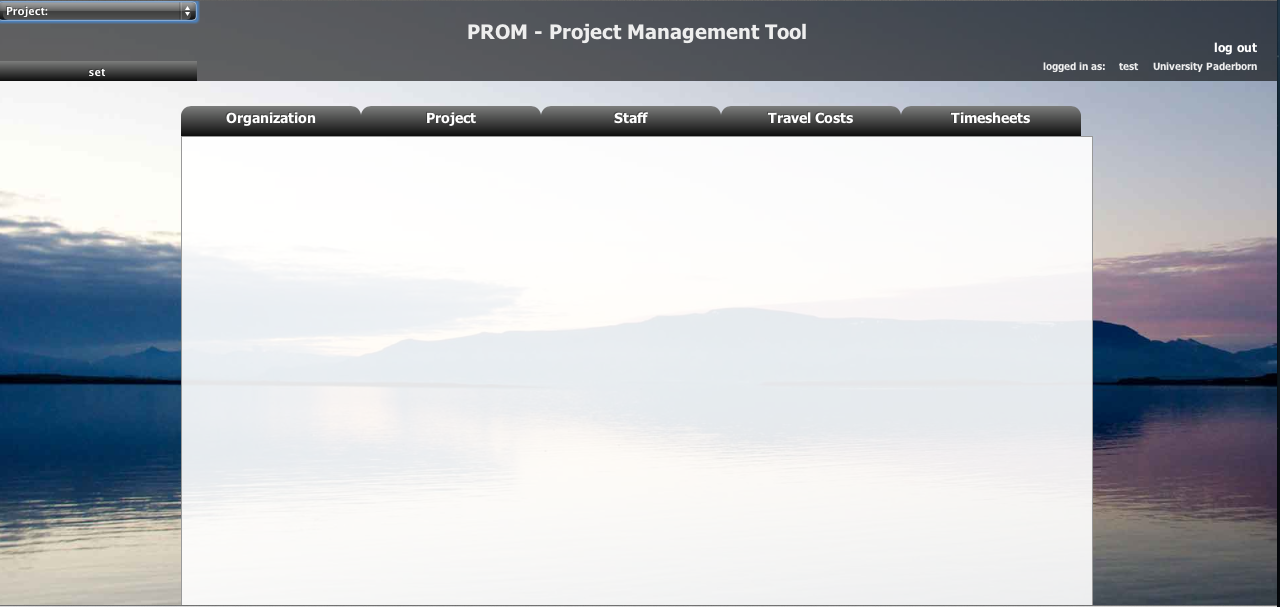 ‹#›
PROM – Project Management Tool
The PROM Start Page (2) – Set the project
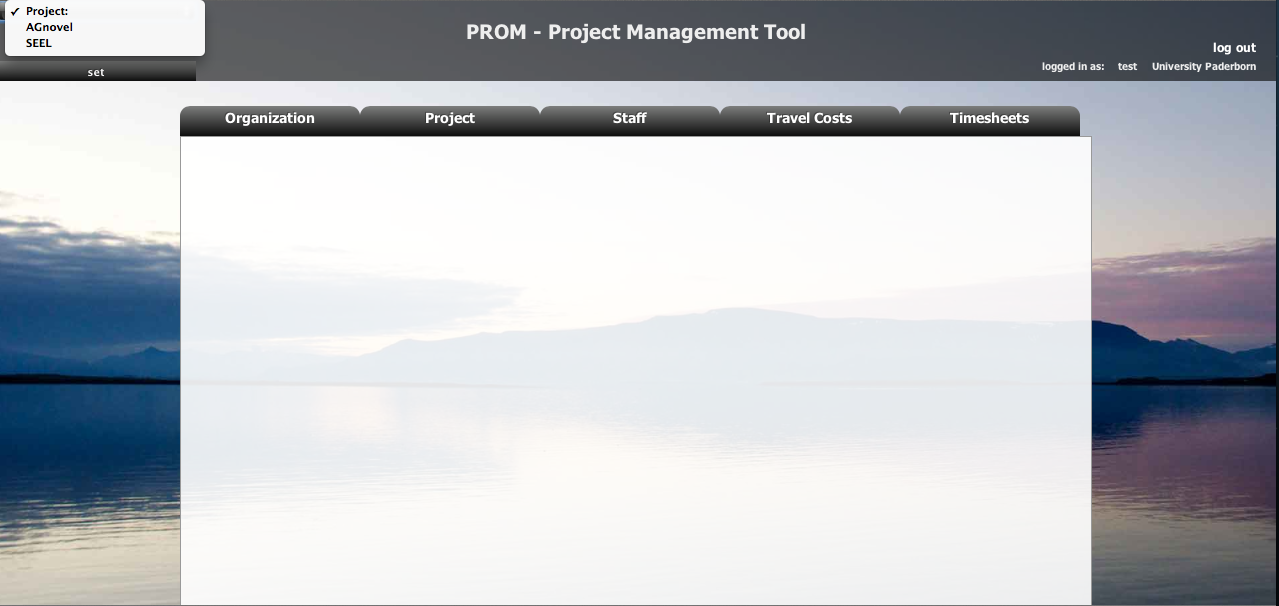 PROM – Project Management Tool
The PROM Start Page (3) – Set the organization
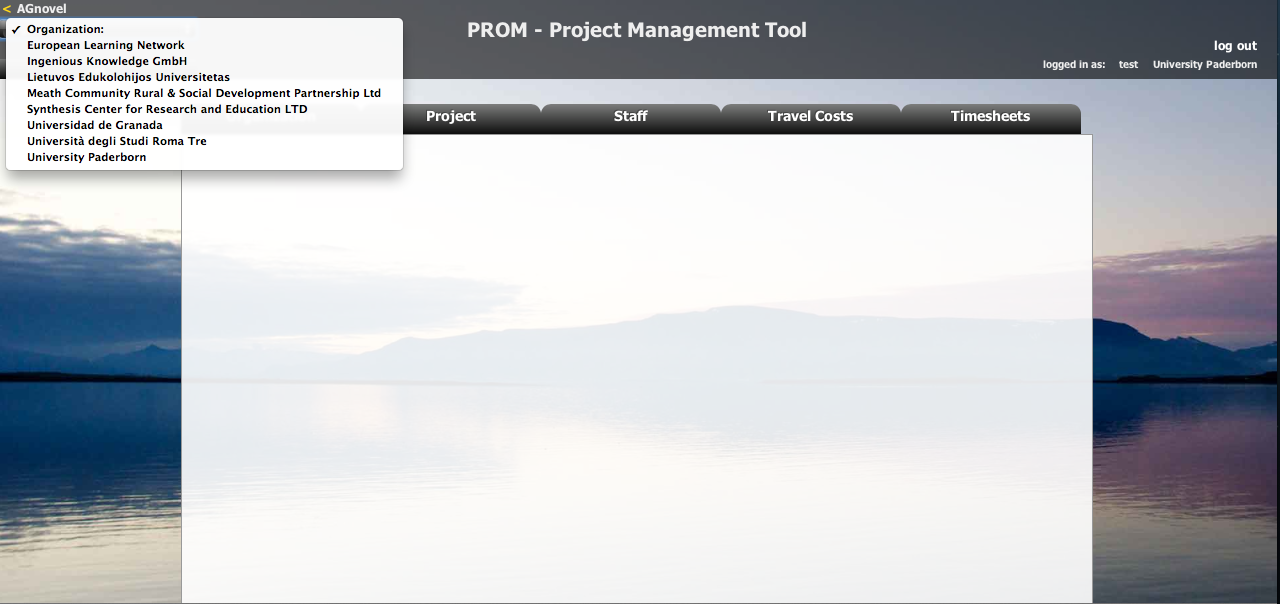 PROM – Project Management Tool
The PROM Start Page (4) – Set the staff member
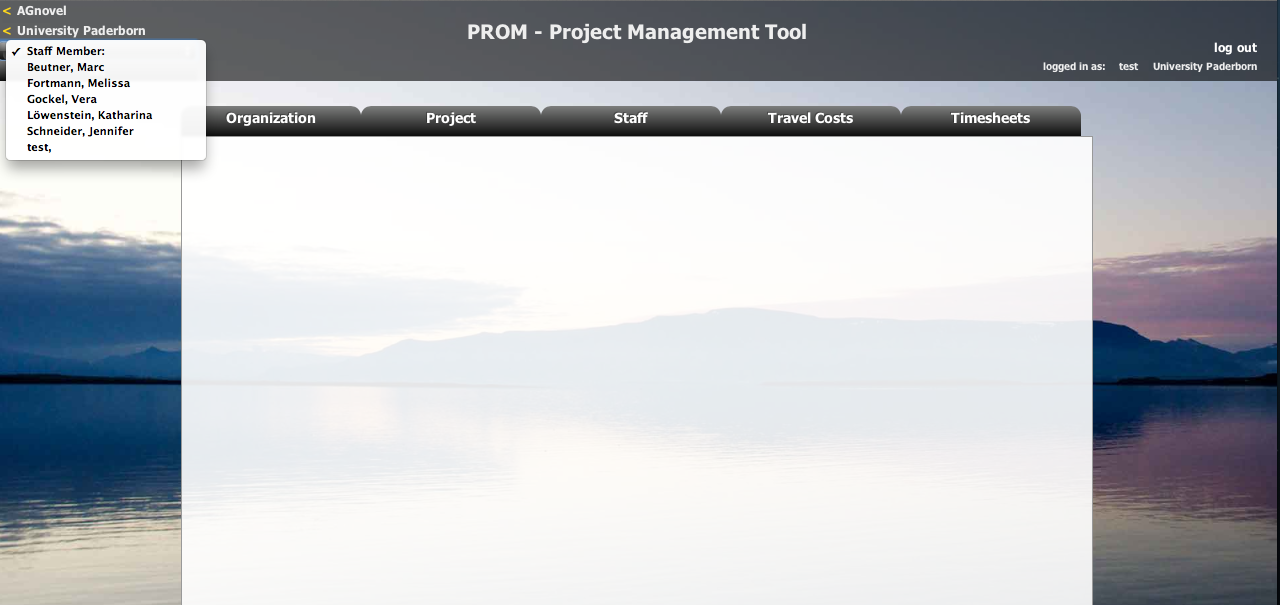 PROM – Project Management Tool
The PROM Start Page (5) – Start
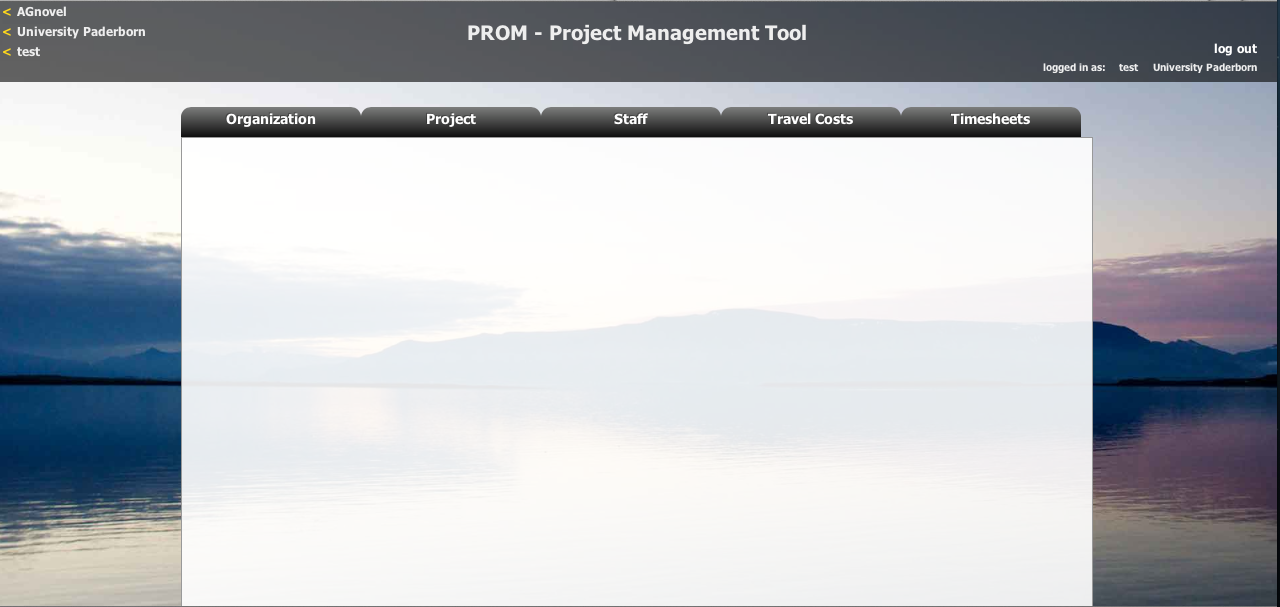 PROM – Project Management Tool
The PROM Tool – List of organizations
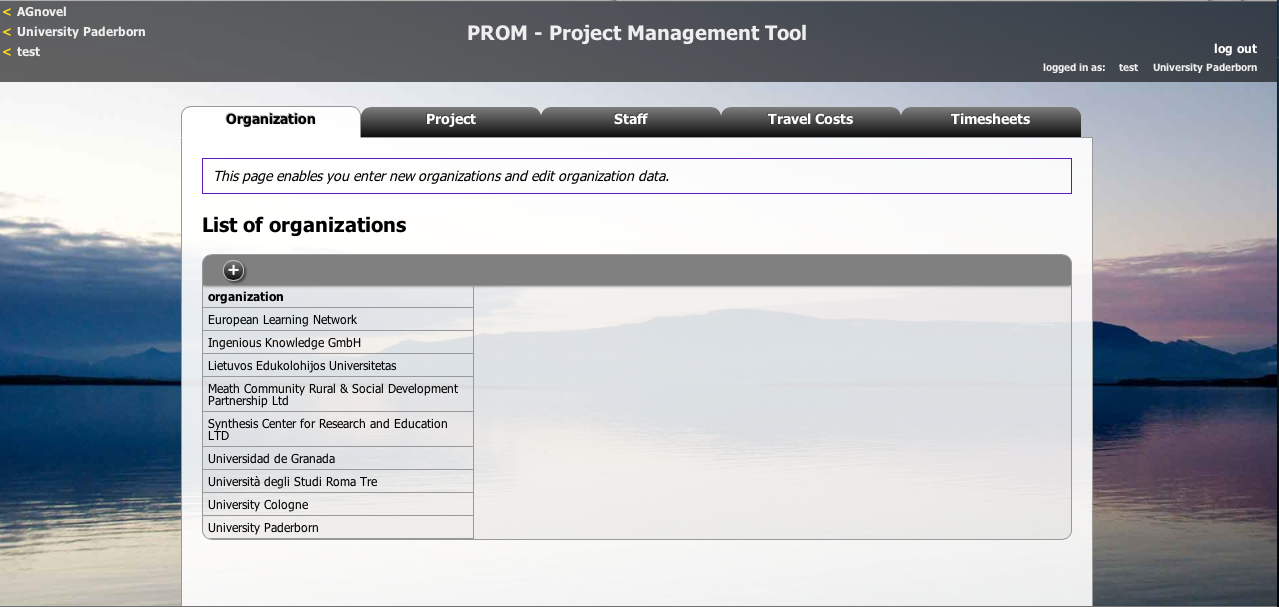 PROM – Project Management Tool
The PROM Tool – List of projects
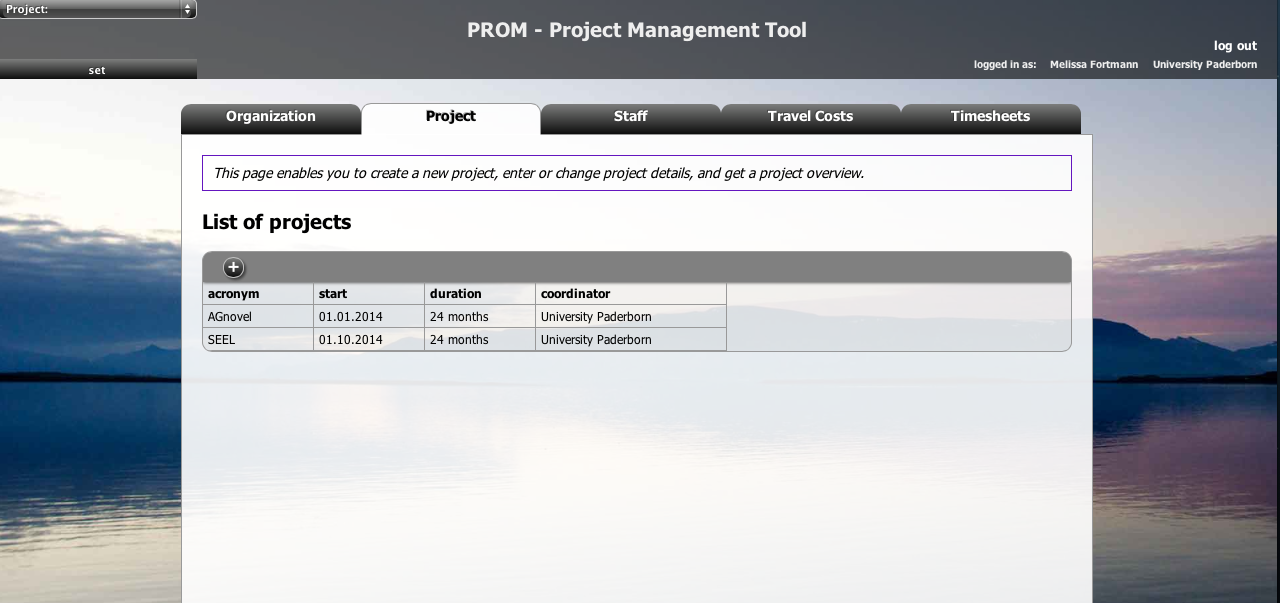 PROM – Project Management Tool
The PROM Tool – List of staff members
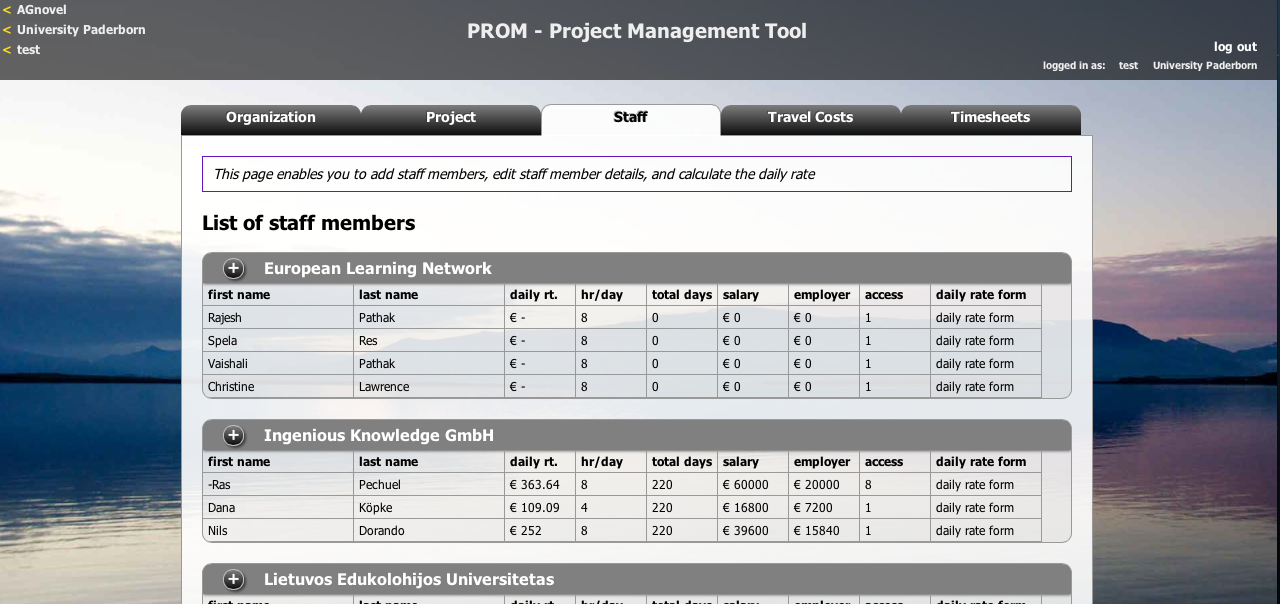 PROM – Project Management Tool
The PROM Tool – Travel costs (1)
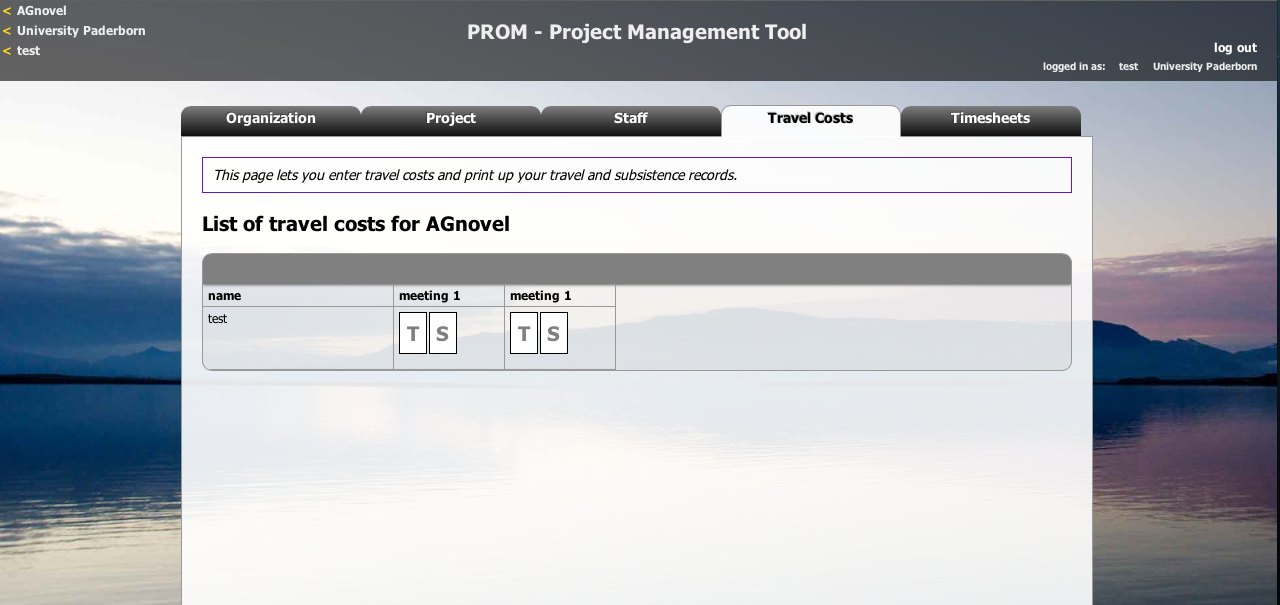 PROM – Project Management Tool
The PROM Tool – Travel costs (2) – Travel record I
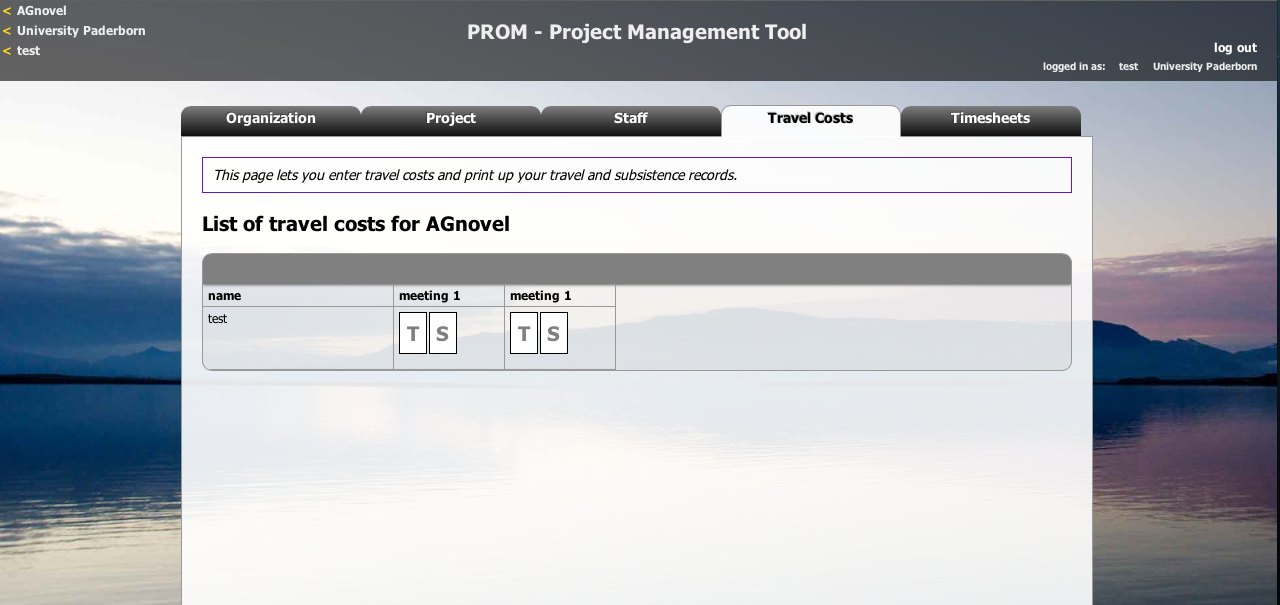 PROM – Project Management Tool
The PROM Tool – Travel costs (3) – Travel record II
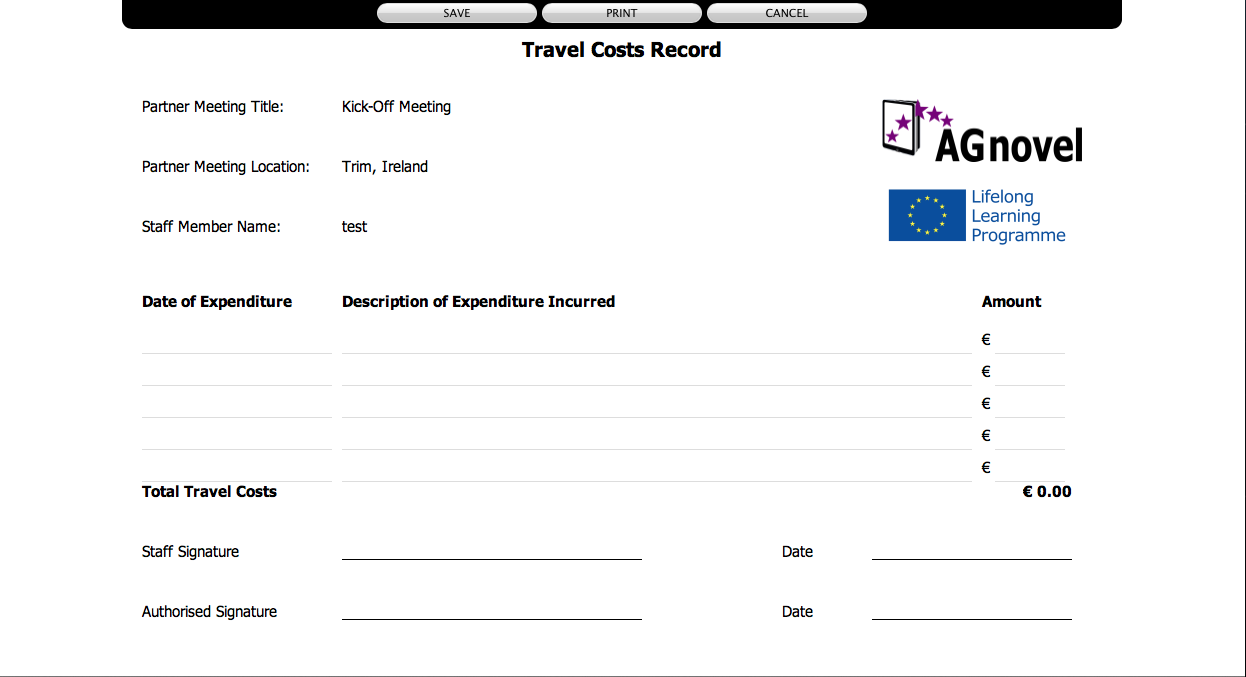 PROM – Project Management Tool
The PROM Tool – Travel costs (4) – Subsistence costs I
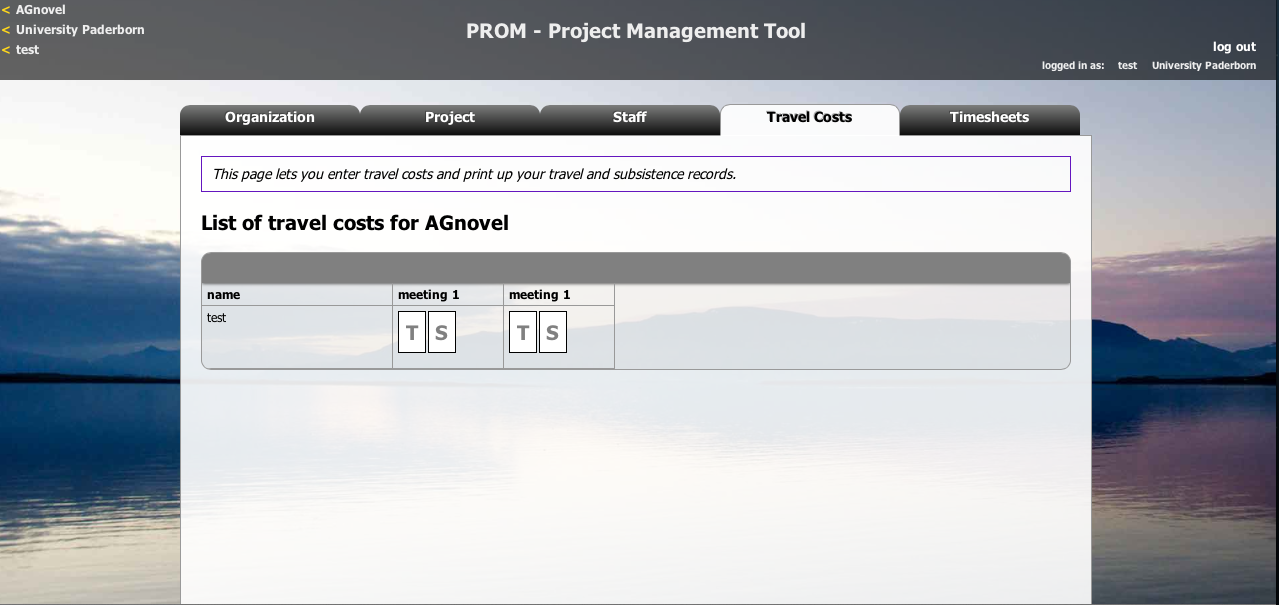 PROM – Project Management Tool
The PROM Tool – Travel costs (5) – Subsistence costs II
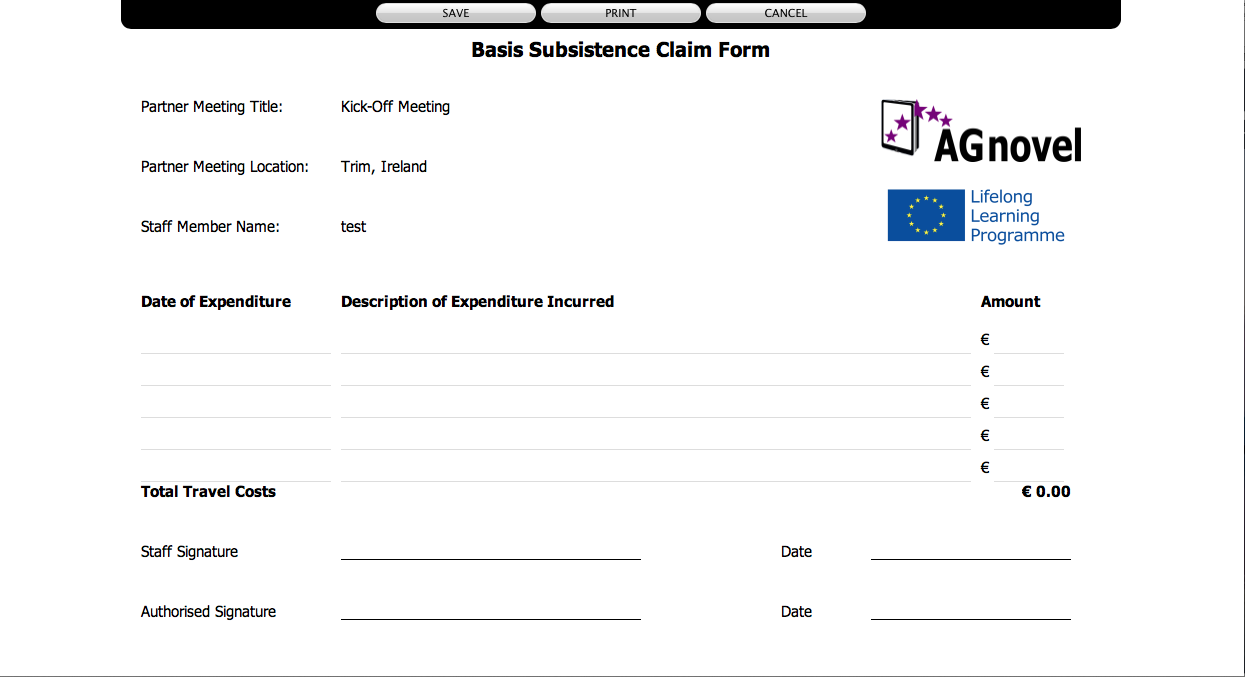 PROM – Project Management Tool
The PROM Tool – Timesheets (1) – Select the month
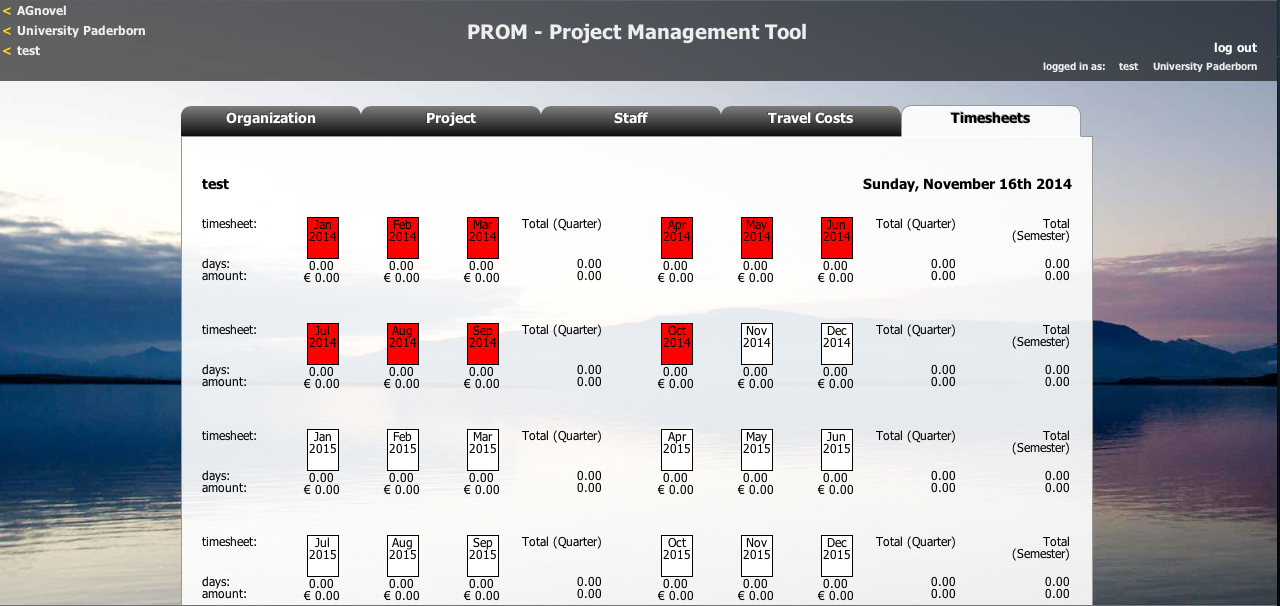 PROM – Project Management Tool
The PROM Tool – Timesheets (2) – Fill in the form I
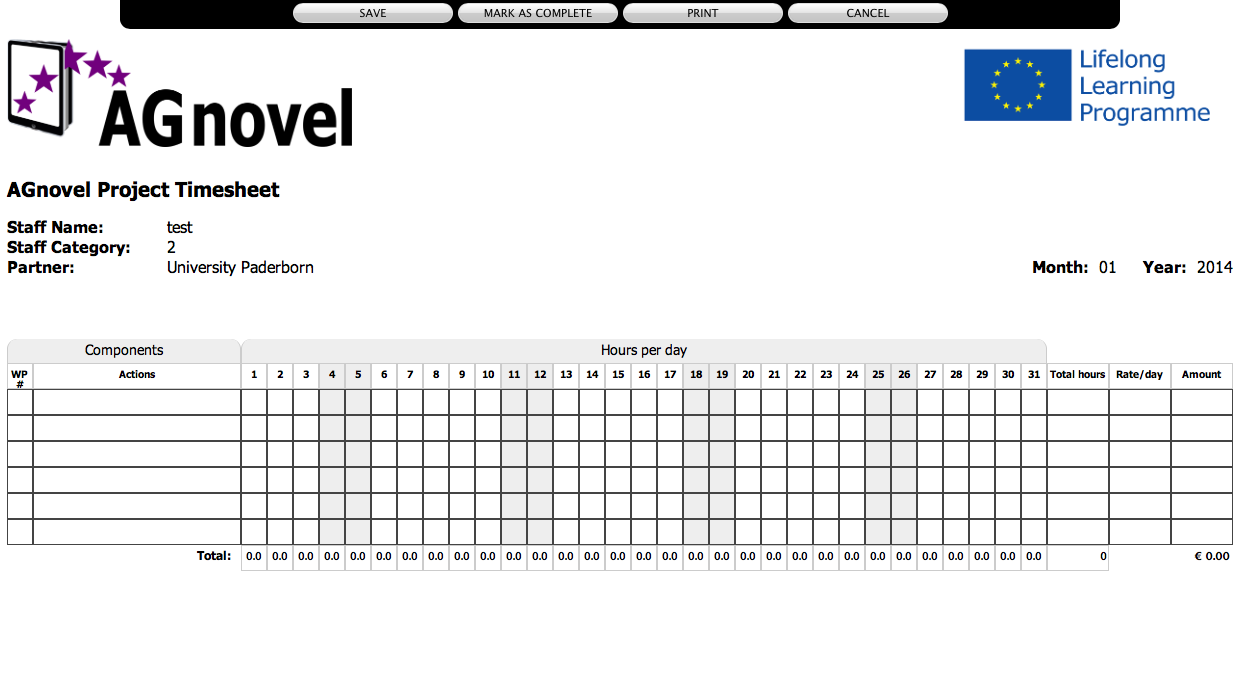 PROM – Project Management Tool
The PROM Tool – Timesheets (3) – Fill in the form II
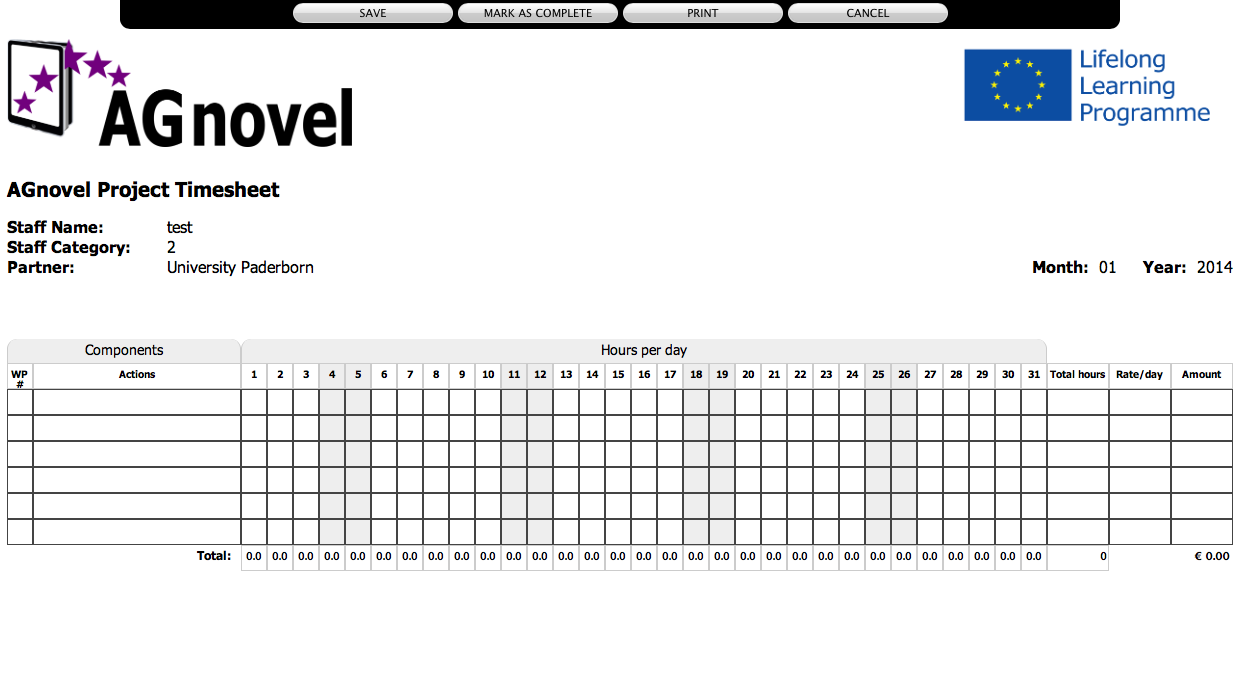 PROM – Project Management Tool
The PROM Tool – Timesheets (4) - Overview
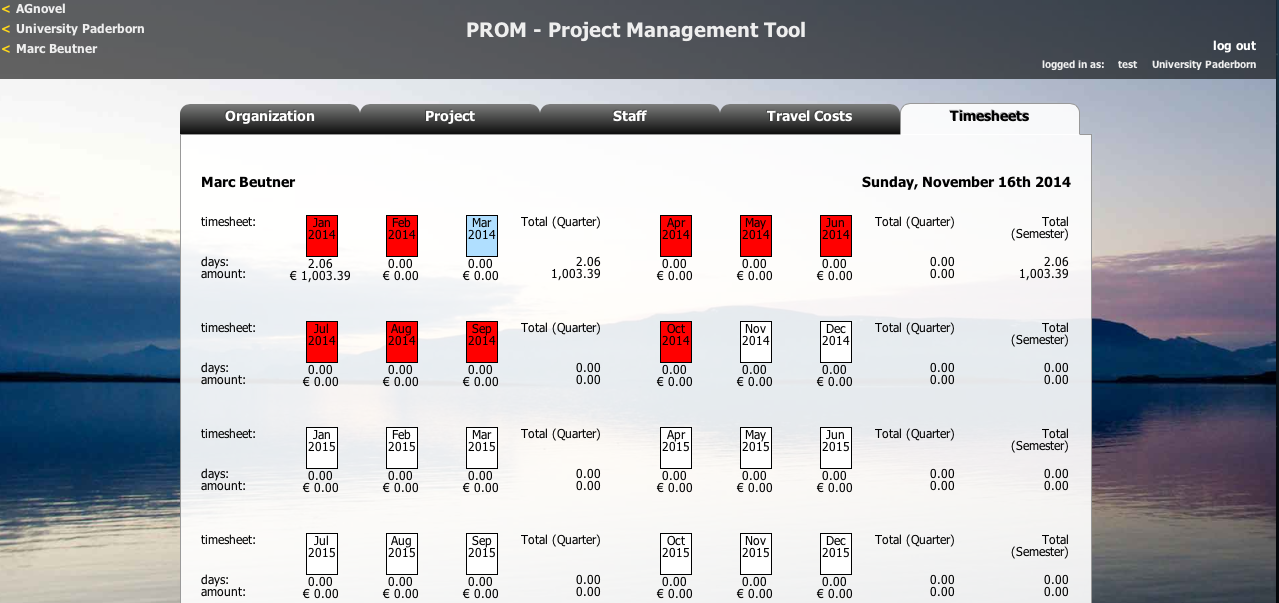 PROM – Project Management Tool
The PROM Tool – Log out
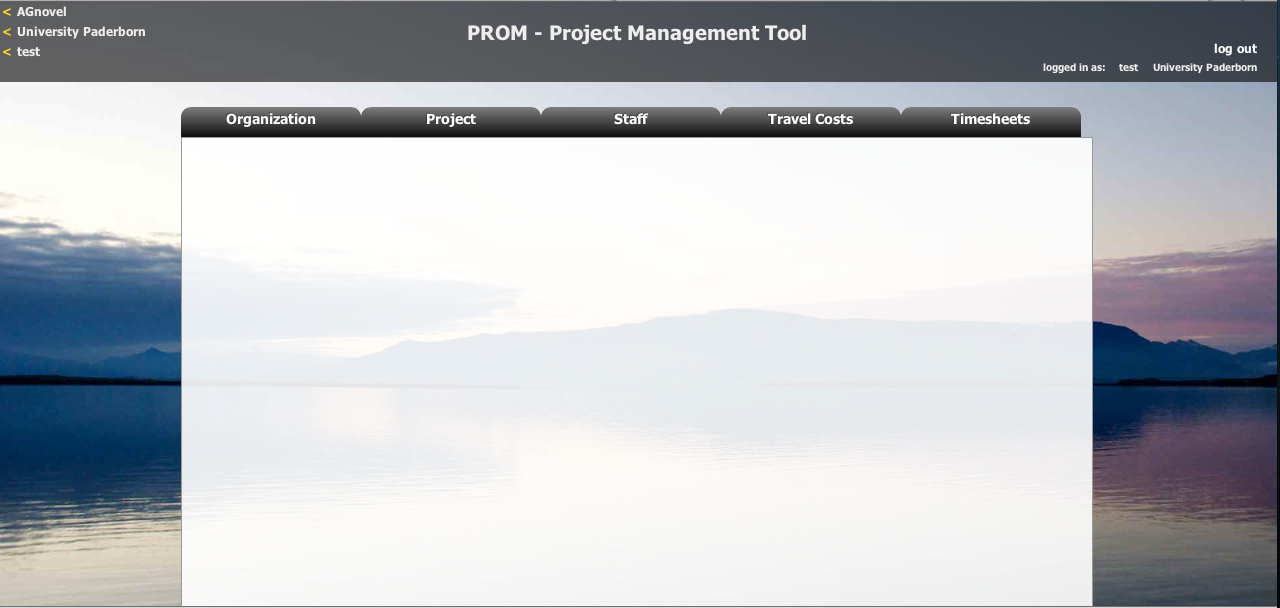 Thank you very much for 
your attention!
Universität Paderborn
Department Wirtschaftspädagogik Lehrstuhl Wirtschaftspädagogik II Warburger Str. 100
33098 Paderborn

http://www.upb.de/wipaed
Prof. Dr. Marc Beutner
Tel:	+49 (0) 52 51 / 60 - 23 67
Fax:	+49 (0) 52 51 / 60 - 35 63
E-Mail:	marc.beutner@uni-paderborn.de